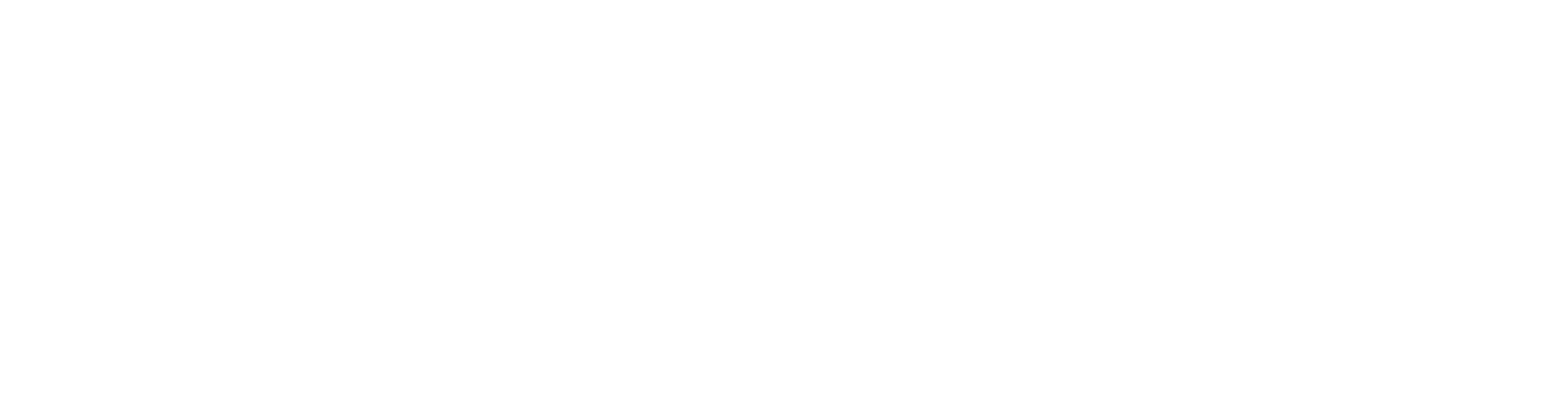 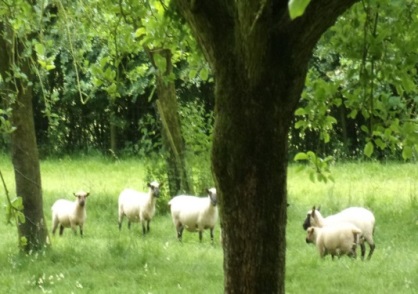 Agroforestry for High Value Trees: Synthesis of System Descriptions

Anastasia Pantera, Paul J Burgess, Nathalie Corroyer, Nuria Ferreiro-Domínguez, Juan Luis Fernández Lorenzo, Pilar González-Hernández,  Anil Graves, Jim McAdam, Gerardo Moreno, Rosa Mosquera Losada, Antonio Rigueiro Rodríguez, Adolfo Rosati, Philippe Van Lerberghe

30 March2017
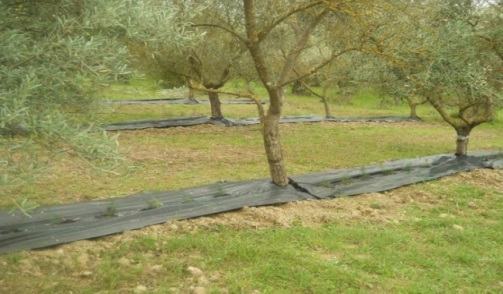 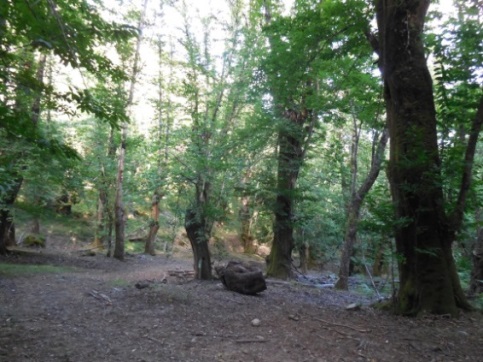 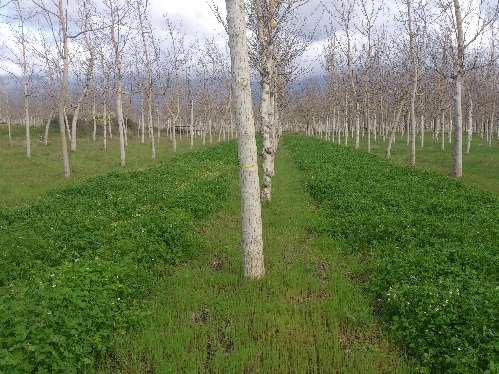 European Union’s Seventh Framework Program for research, technological development and demonstration under grant agreement no 613520
Aims of the study
Descriptions of High Value Trees…

Objective 1: Description of components
Objective 2: Description of the structure
Objective 3: Description of ecosystem services
Objective 4: Description of economic value
																…selected systems
Methodology
During 2014, each partner established a stakeholder group including farmers and other groups of interest, which highlighted key challenges for a range of agroforestry practices.  

Each group -identified potential innovations.

This report synthesizes the planned activities to test and develop. 

Full details of the individual protocols are available on the AGFORWARD website
Components of selected systems
Structure of Grazed High Value Tree Systems:Apple orchards
Structure of Grazed High Value Tree Systems:Ash and Walnut
Structure of Grazed High Value Tree Systems:Chestnut and orange groves
Structure of High Value Tree Systems:Olive orchards
ES of Grazed High Value Tree Systems:Apple orchards
ES of Grazed High Value Tree Systems :Ash and Walnut
ES of High Value Tree Systems :Chestnut and orange groves
ES of High Value Tree Systems :Olive trees
Economic value of Grazed High Value Tree agroforestry systems: Apple orchards
Economic value of Grazed High Value Tree agroforestry systems:  Ash, Walnut and Orange
Economic value of High Value Tree agroforestry systems: Chestnut and Walnut
Economic value of High Value Tree agroforestry systems: Olives
High Value Tree AFS….
include  apple, olives, chestnut, walnut, orange as the tree species,
grass is the most common crop component but also vegetables and flowers,
sheep is the most common livestock species but also pigs,
they have mostly a two layer structure in linear rows, coincident, intermittent or concomitant in time throughout the year production
they provide numerous ecosystem services
 labour depends on the intensity and the mechanization of the system
they are mostly for commercial use
Conclusions
High Value Tree Agroforestry systems are characterised by
numerous ecological and economical advantages
the use of valuable tree species that are mainly intercropped by grass and other agricultural species and/or with livestock, mainly sheep 
 providing a promising intensive land management system with a wide range of goods 
promoting agroforestry practices in Europe that will advance sustainable rural development
European Union’s Seventh Framework Program for research, technological development and demonstration under grant agreement no 613520
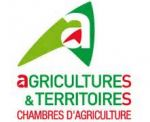 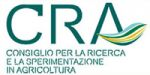 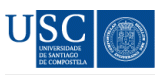 www.agforward.eu
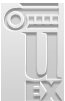 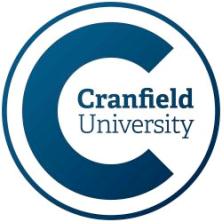 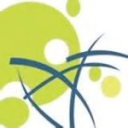 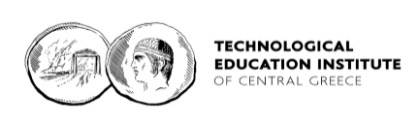 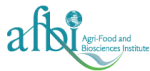